ỦY BAN NHÂN DÂN HUYỆN ĐẠI LỘC
TRƯỜNG MẦM NON ĐẠI QUANG
Chủ đề: Gia đình bé
Lĩnh vực: Phát triển nhận thức
Hoạt động: LQVT
Đề tài: So sánh cao hơn – thấp hơn
Người thực hiện: Nguyễn Thị Kim Tuyến
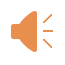 Hoạt động 
mở đầu
Nhà của tôi
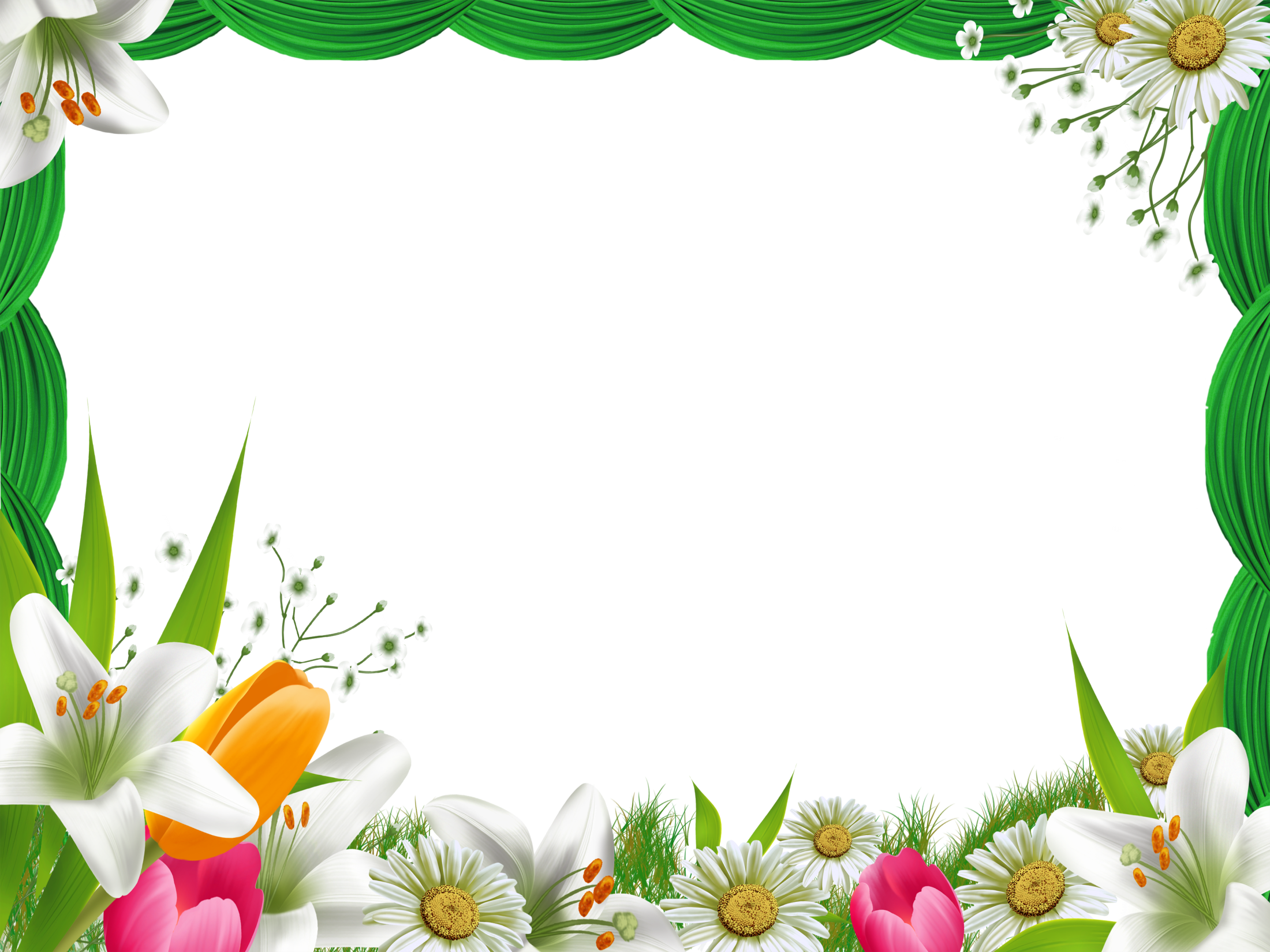 Hoạt động nhận thức

Ôn phía trên-phía dưới

Chơi trò chơi: Đập muỗi
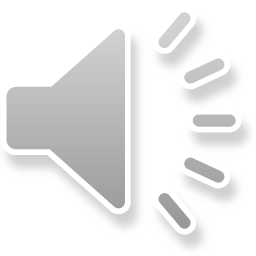 Trải nghiệm cùng bé
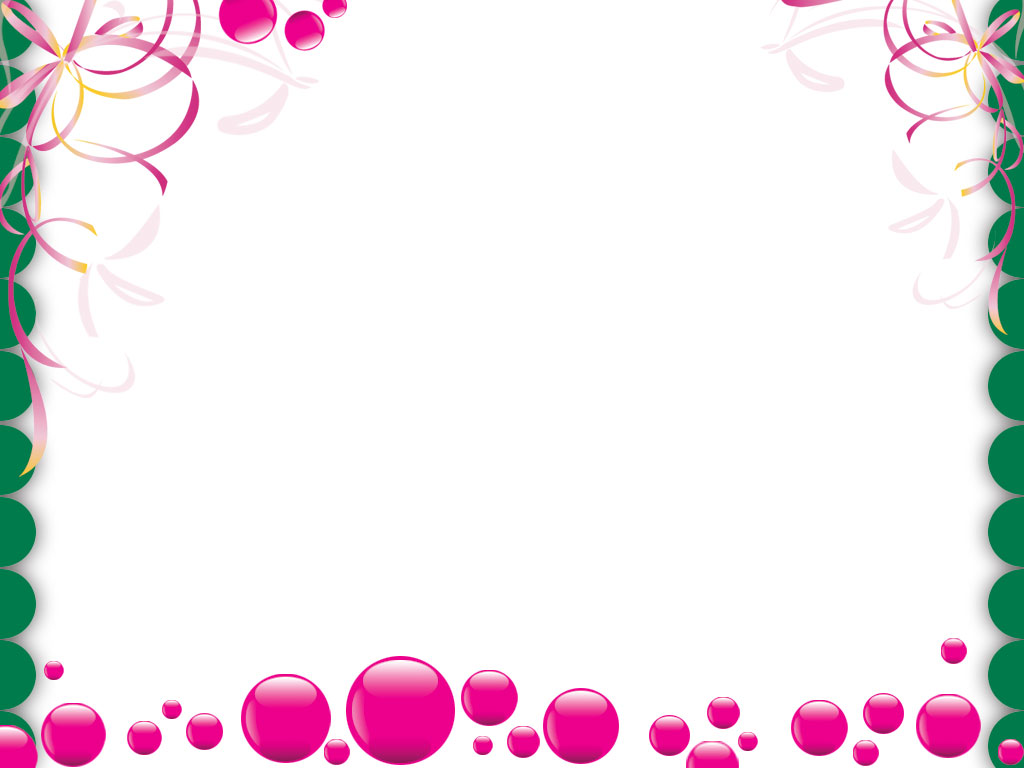 So sánh
 Cao hơn – Thấp hơn
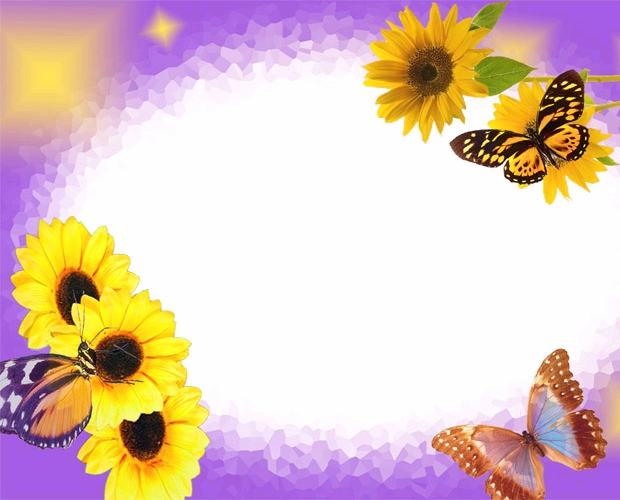 Luyện tập
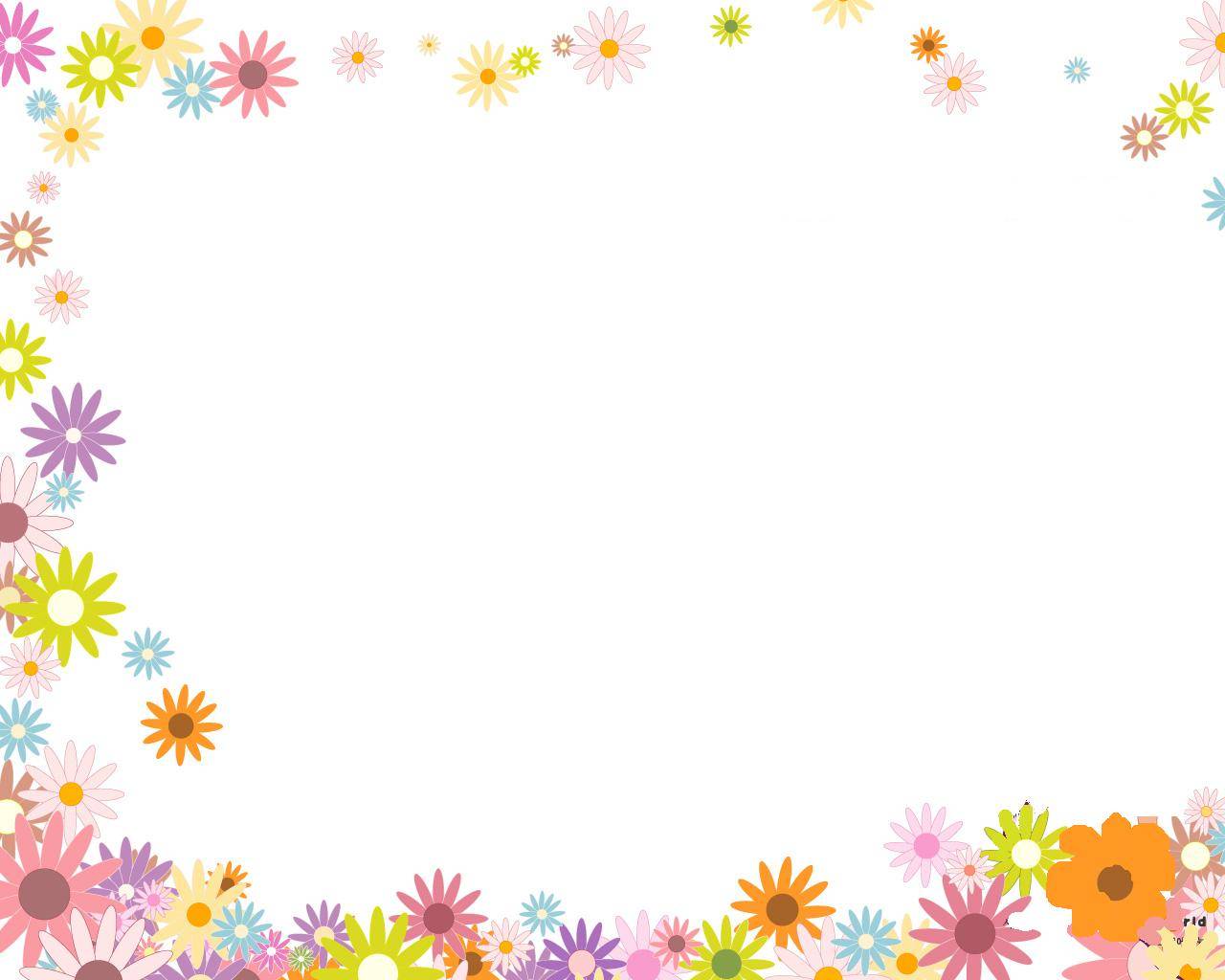 Trò chơi 1:Thi xem ai tài
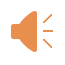 Trò chơi 2:Cao và thấp
Kết thúc hoạt động 
Nhà mình rất vui
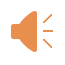 Chúc các con 
chăm ngoan học giỏi